The Christian’s Place in the world
James 4:1-7
[Speaker Notes: Preached on Sept. 7, 2014 (5,7,9,11,13,15)

Sins among the people (Carnality, Worldliness) cf. vs. 4
Pride is a root cause of worldliness (selfishness)
(Humility) Submission to God will cure it…

Worldliness a problem.  What is the Christian’s true place in the world?]
John 17:12, 15-16
(12), “While I was with them in the world, I kept them in Your name…”

(15-16), “I do not pray that You should take them out of the world, but that You should keep them from the evil one.  They are not of the world, just as I am not of the world.”
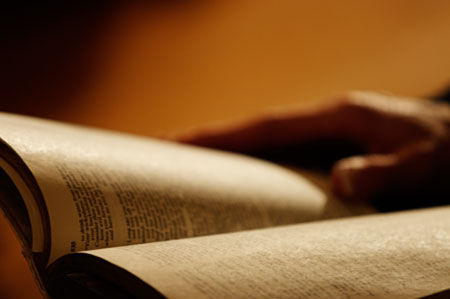 [Speaker Notes: Three different points made by Jesus in His prayer to God:
In the world
Out of the World
Of the World

Christian needs to understand his relationship to the world in order to be pleasing to God.]
Sent Into the World
So Jesus said to them again, “Peace to you! As the Father has sent Me, I also send you.”
(John 20:21)
[Speaker Notes: Here the text has reference to Jesus sending his Disciples out into the EARTH (all flesh).

We must consider ourselves to be soldiers in the enemy’s camp!]
Matthew 6:33
But seek first the kingdom of God and His righteousness, and all these things shall be added to you.

Remember, “always be ready to give a defense to everyone who asks you a reason for the hope that is in you…” 
                                           (1 Peter 3:15)
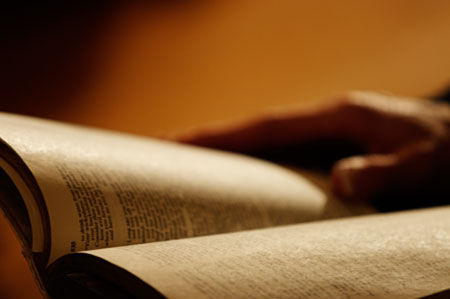 [Speaker Notes: God has promised for us provision, as we obey His commands.]
Preaching to the World
And He said to them, “Go into all the world and preach the gospel to every creature.”
(Mark 16:15)
[Speaker Notes: Here, the significance is that those in the world are LOST]
Romans 1:16
For I am not ashamed of the gospel of Christ, for it is the power of God to salvation for everyone who believes, for the Jew first and also for the Greek.
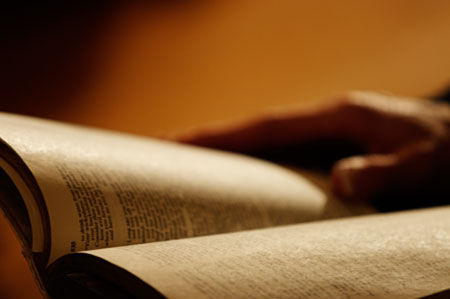 [Speaker Notes: Our power towards the world is persuasive, found in the gospel of Jesus Christ.]
The Light of the World
“…among whom you shines as lightsin the world.”
(Philippians 2:15)
[Speaker Notes: (Philippians 2:14-16), 14 Do all things without complaining and disputing, 15 that you may become blameless and harmless, children of God without fault in the midst of a crooked and perverse generation, among whom you shine as lights in the world, 16 holding fast the word of life, so that I may rejoice in the day of Christ that I have not run in vain or labored in vain.

Here, the significance is (World) about SIN, and that light (Righteousness) is contrasted to darkness (sin).]
1 Peter 2:9
But you are a chosen generation, a royal priesthood, a holy nation, His own special people, that you may proclaim the praises of Him who called you our of darkness into His marvelous light.
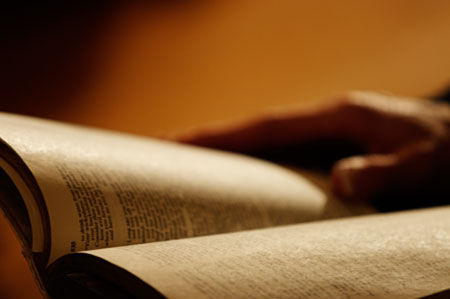 [Speaker Notes: Out of darkness, into HIS light.]
Not Conformedto the World
“I do not pray that You should take them out of the world, but that You should keep them from the evil one.”
(John 17:15)
[Speaker Notes: The world here is EVIL, the antithesis of what the Christian should be! (cf. Romans 12:1-2)]
Romans 8:29
For whom He foreknew, He also predestined to be conformed to the image of His Son, that He might be the firstborn among many brethren.
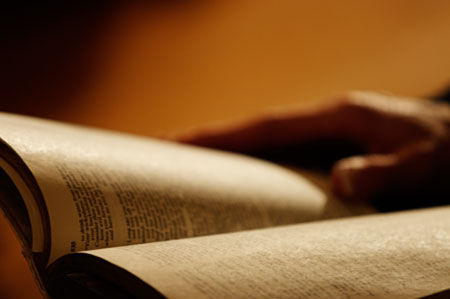 [Speaker Notes: We must conform ourselves to the image of Christ!]
Love not the World
“Do not love the world or the things in the world. If anyone loves the world, the love of the Father is not in him.”
(John 20:21)
[Speaker Notes: Here the world refers to FLESH.  The carnal things that pull against the weak soul.]
1 Timothy 4:10
For Demas has forsaken me, having loved this present world, and has departed for Thessalonica…
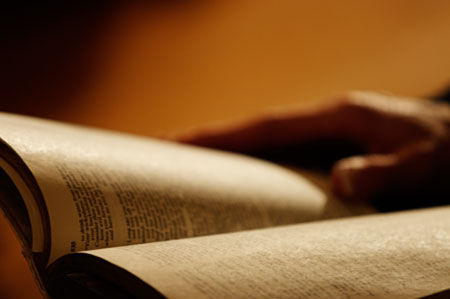 [Speaker Notes: Demas an example of one who loved the world, and was pulled away….]
Passing Throughthe World
“Beloved, I beg you as sojourners and pilgrims, abstain from fleshly lusts which war against the soul.”
(1 Peter 2:11)
[Speaker Notes: Here the world has reference to the PHYSICAL abode of man, as contrasted with that which is spiritual and eternal. 

We are pilgrims, just passing through!]
1 Timothy 6:6-8
But godliness with contentment is great gain.  For we brought nothing into this world, and it is certain we can carry nothing out.  And having food and clothing, with these we will be content.
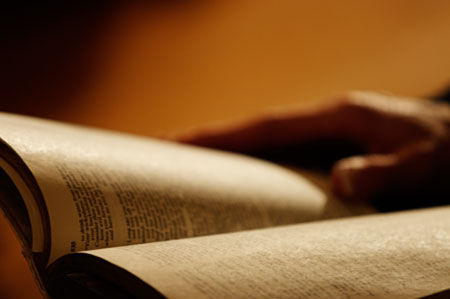 [Speaker Notes: If we look to eternity, we will be content with the material possessions we do enjoy.]
No Friendship Withthe World
“Adulterers and adulteresses! Do you not know that friendship with the world is enmity with God? Whoever therefore wants to be a friend of the world makes himself an enemy of God.”
(James 4:4)
[Speaker Notes: The world is the ENEMY.  It can not be embraced or tolerated!]
Philippians 4:8
Finally, brethren, whatever things are true, whatever things are noble, whatever things are just, whatever things are pure, whatever things are lovely, whatever things are of good report, if there is any virtue and if there is anything praiseworthy – meditate on these things.
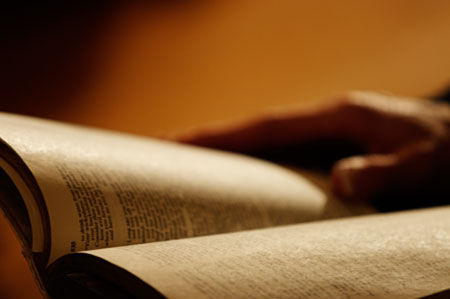 [Speaker Notes: Don’t consort with the enemy.  Rather, immerse and protect yourself in righteousness!]
Conclusion
For all that is in the world—the lust of the flesh, the lust of the eyes, and the pride of life—is not of the Father but is of the world. 17 And the world is passing away, and the lust of it; but he who does the will of God abides forever.
(1 John 2:16-17)
[Speaker Notes: If we look to eternity rather than the present, we will be able to see the temporal nature of worldliness, and its lack of value to the soul!]